Pragmatic Architecture
Simplify, Clarify, Economize
-Rajkumar Chandrasekaran
Who is your host
Sr. Dev Mgr & Innovation lead @ eBay
13+ years of IT experience
Architecture (predominantly JSE/JEE, MicroSoft sometimes)
Passion – Multiple technologies, Operational Excellence, Scalability
Past time – Actionscript, Flex, Javascript (jQuery)
[Speaker Notes: Include notes about myself and really brief. A slide may not be required]
Why Pragmatic Architecture
Can you Imagine a system that can
process 70+ billion db operations a day
 ensure 99.94% availability 
 contain 15000+ app servers & 1000+ database instances
 take on 8 billion url hits a day
 maintain 20+ TB worth of log data every day
“This is real and is happening and primarily due to the practical, realistic approaches taken by highly distinguished architects, engineers, management”
Agenda
Takeaways
Elements of Architecture
A peek at what SOA is & is Not
Arch Phases
Real life problem
Q & A
Takeaways
If you are a developer
 Programming for ‘ilities’ (or “abilities”)
 Understand newer/wider/deeper ways of architecting
 Simpler ways to embed Architectural vision into code

If you are an Architect
 Revisit some of the approaches towards building systems
 Sneak preview at highly scalable, highly available systems

If you are in Management
 Greater ROI, Faster returns
 Understand how great architecture can turn the business around

If you are none of the above
 Get  all of the above 
[Speaker Notes: Approaches to architecture: 
No Arch, Pure Arch, Pragmatic Arch – Total cost of Ownership (TCO)
Breadth-wise search, Horizontal search. Layering, Tiering, and how deep do we go in

Service Oriented Architectures – What’s SOA, how to build SOA systems, the need for building it, ESB, BPEL etc]
Quiz Time
Q: Whose responsibility is Architecture?

Developers
Architects
Management
Security
Approaches to Architecture
Approaches to Architecture
None
No realization
 Zero effort  in streamlining
 High maintenance cost
Approaches to Architecture
Pure
Sometimes very extensive
 Misses the big picture, Long-term goals
 High maintenance cost
Pragmatic
Pragmatic Architecture
More realistic approach
 Fine balance between Architectural Principles and Product Goals
 Predominantly Incremental with long-term vision
 Enables ‘Fail-fast’
 Earns Trust & Respect from stakeholders
Approaches to Architecture
Architecture Evolution
Architecture Basics
– a quick look
Quiz Time
Q: Which of the following makes sense?

Structure is part of Design
Design is part of Architecture
Architecture is part of System
System is part of Architecture
Requirements
Architecture
Structure
Design
Foundation
Framework
Requirements
Application Architecture
Components
Design Patterns
Foundation
Frameworks / Libraries
Requirements
System Architecture
Services / Integration
Tiers / Layers
Foundation
Software / Hardware
Enterprise Architecture
Enterprise Architecture
System Architecture
Application Architecture
Service Oriented Architectures
Quiz Time
Q: Where does Service Orientation paradigm start from?

Web services
Class
Method
Variable
public class SOA
{
		public boolean amISOA = true;
		
		public boolean amISOA2()
		{	
			return (!false || !true) && (!(false || true ) || true);
		}
}
public class SOA
{
		public boolean amISOA = true;
		
		public boolean amISOA2()
		{	
			return (!false || !true) && (!(false || true ) || true);
		}
}
Demystifying SOA
Misconceptions :
SOA is just a web service
 SOA is only for very large applications
 SOA is only used in multi-org integrations
 SOA increases scope/estimate drastically
 SOA is always a Request-Response sync call
 SOA reduces flexibility in all situations
(Back to) Arch Evolution
Goals
Functional & Non functional Requirements/ 
Long term vision  / Architecture Principles  /  Constraints
Reality
Architecture Phases – Phase I
Understand
Refine
Product Goal
Challenge
Vision
“Great listening skills at this stage helps in getting the long term vision right”
Influence
Architecture Phases – Phase II
Domain View
Product Goal
Collaboration View
Architecture Vision
Deployment View
“Get the big rocks first”
* Domain view – sub domains optional
* Deployment view at a high level
Architecture Phases – Phase III
Product Goal
Further decomposition
Interface Definition
Architecture Vision
Architecture Principles
Domain Composition
Technology Selection
Framework Selection
“The devil is in the detail”
etc, etc and etc
Architecture Principles
General Guideline
Identify top 3 from Runtime Abilities
Identify top 3 from Non-Runtime Abilities
Architecture Phases – Phase IV
Across layers: Interaction requirements (SLA, fault tolerance rate etc)
Within each layer: Optimize, Choose the right technology, Callout non-obvious limitations
Prioritize, Prioritize and Prioritize
Understand which of the abilities are most important to realize your goal
Problem 1 – Huge DB read/writes
Lightening search
8 Billion url hits/day
appox 1 B active users
Requirements
99.94% available
$1, 736 trade per second
10’s of TB of add’l data to be stored
Solution – Huge DB read/writes
Phase I
Understand multiple domains that need access and Prioritize the need
  Abstract out Data access elements in to a separate layer (if that is not the case already)
Phase II
Understand the current infrastructure, data center location, network limitations
  Callout inter-domain SLAs and expectations
Solution – Huge DB read/writes
Phase III
Identify data sources that need to be highly available/readable
  Ensure Domain App servers reside alongside ‘most-needed’ data sources
  Partition DB significantly
Phase IV
Optimize each data source for read/write
  Single Write & Multiple reads
  Data dependant routing  for data spread across physical hosts
Solution – Huge DB read/writes
Domain-wise data split
Solution – Huge DB read/writes
Data dependant Routing & Data push to down stream (synch/asynch) systems
Solution – Huge DB read/writes
DR & Failovers
Solution – Huge DB read/writes
‘Divide & conquer’ Indexing & Search
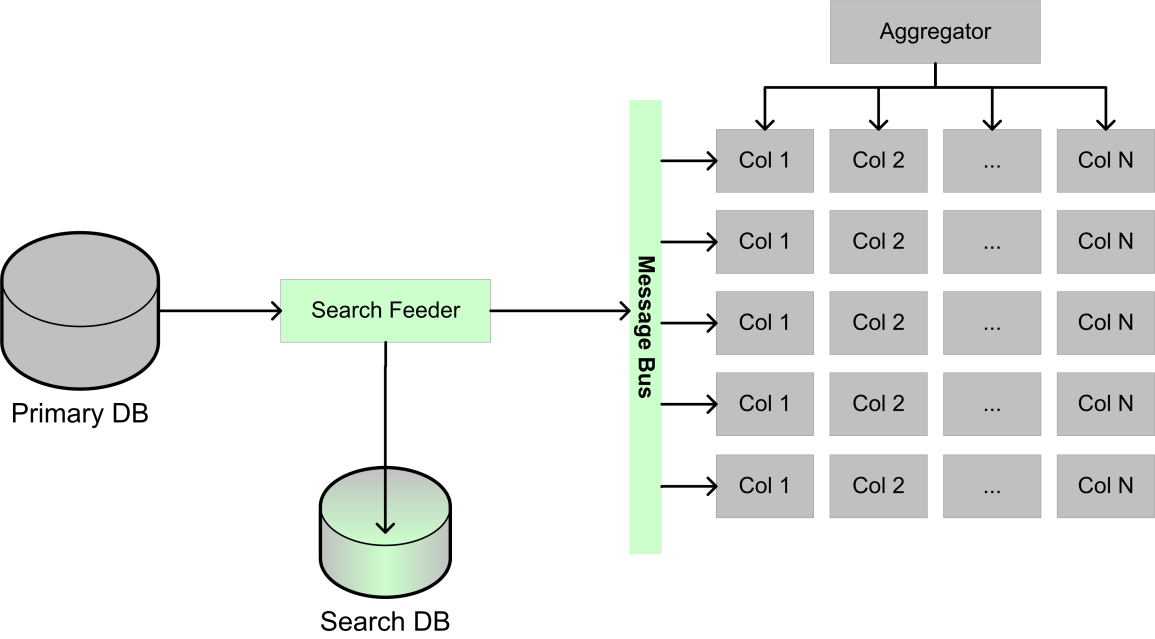 Solution – Huge DB read/writes
Surprises!
NO Foreign Keys

NO Joins

Multiple Physical tables are mapped to one Logical table

Multiple Logical tables mapped to one physical table
Quiz Time
Q: Why would someone translate multiple logical hosts to single physical host

Extensibility / Flexibility
Just for fun
Scalability
They got nothing better to do
Questions
Rajkumar.Chandrasekaran@ebay.com
 rajbits@gmail.com
 Twitter / Facebook / Orkut / Skype : rajbits